Heat recovery for an efficient microwave process
Slag Valorisation Symposium

Dr. Ir. Willem Deleu
Microwave Energy Applications Management
An all-in solution provider for industrial microwave technology applications 
SME,  engineering company, in Herk-de-Stad, Belgium
Collaboration with relevant university departments in Belgium 
Dedicated test & application center
Proven track record, solid references 
Global player
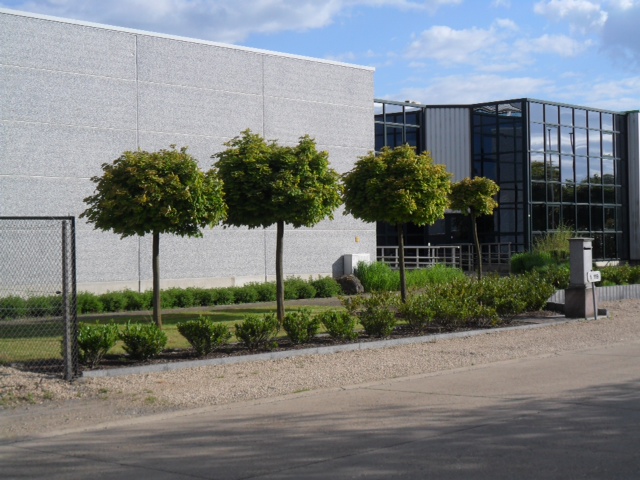 4/3/2019
2
Why microwaves ?
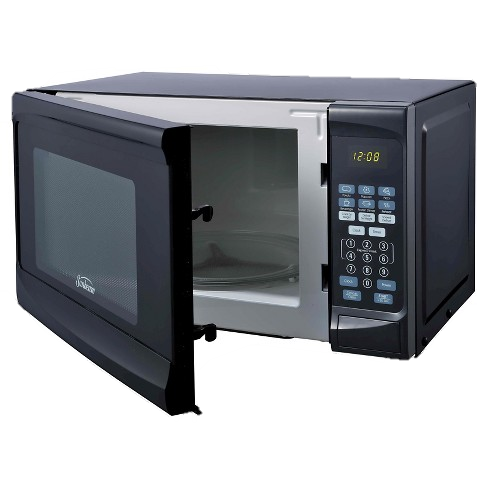 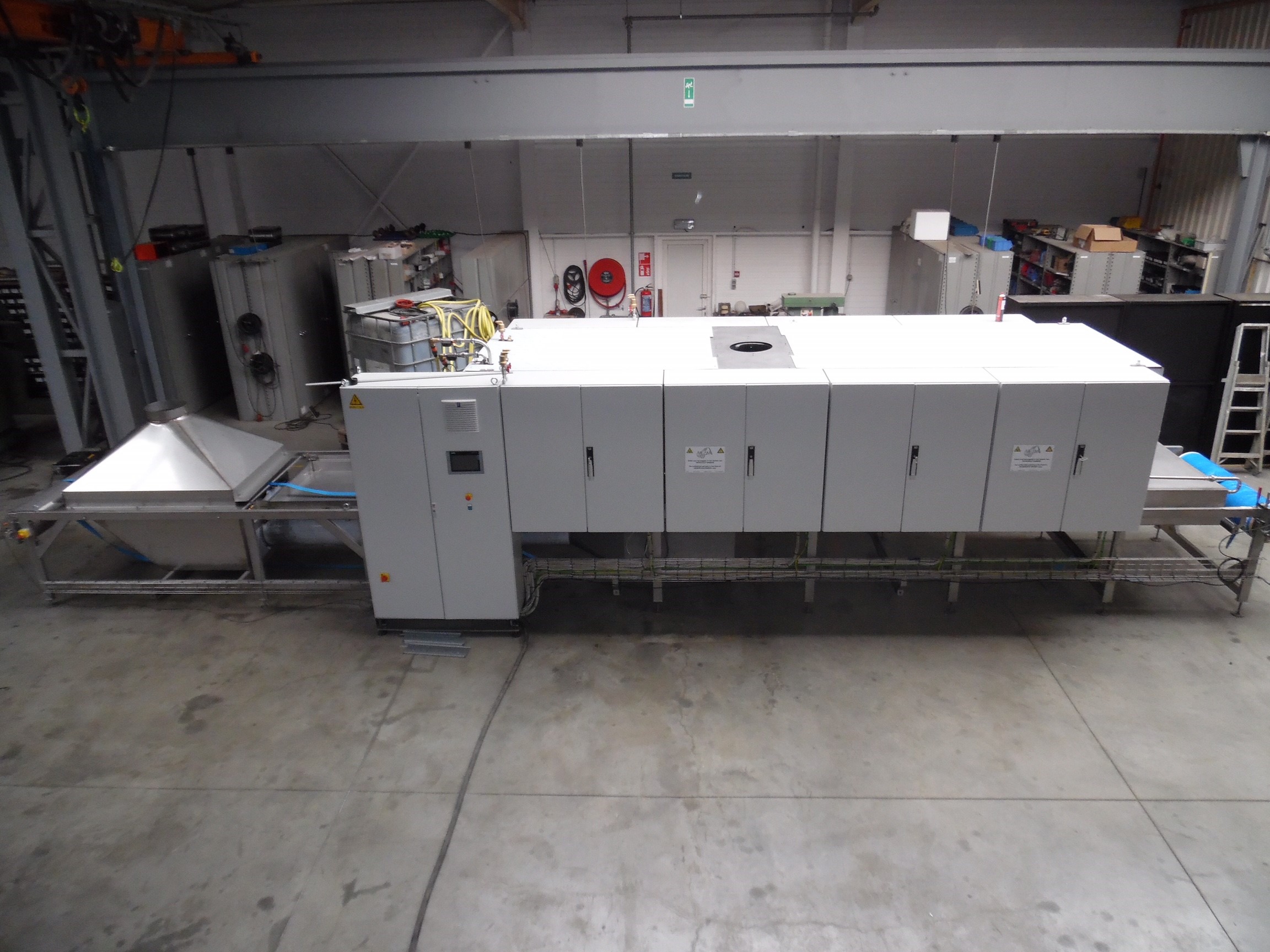 Fast energy transfer

Efficient energy transfer

Uses electric energy
4/3/2019
www.meam.be-Copyright of MEAM bvba
3
microwave basics
MICROWAVE
 dielectric properties
 penetration depth
 mono/multi mode
AMBIENT  CONDITIONS
 environment gas 
(air, nitrogen, oxygen)
 pressure
 (vacuum, 1 bar, high pressure)
HEAT TRANSFER
 conduction
 convection
 radiation
MW HEATING PROCESS
CHEMICAL REACTIONs
 exothermic reaction
 endothermic reaction
MASS TRANSFER
 evaporation
A microwave heating process is complex but not more so than other heating processes!!!
4/3/2019
www.meam.be
4
DT
DT
Microwave vs other energy transfer technology
CLASSICAL HEATING
MICROWAVE HEATING
External heating source
Surface energy transfer 
Efficiency 20-40%
Tcore ≤ Tdesired << Tsurf
Product is heat source
 Volumetric energy transfer 
Efficiency 80-100%
Tproduct = Tdesired
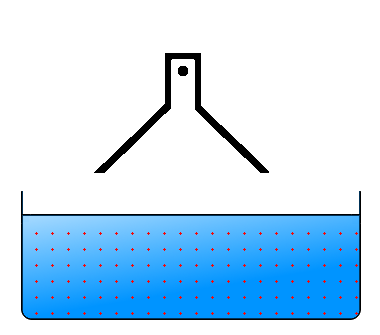 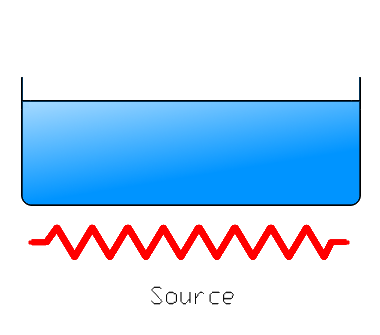 4/3/2019
www.meam.be-Copyright of MEAM bvba
5
Microwave basics
Microwave Drying
Classical Drying
Slow, retardation
Drying from the surface to the core
Moisture and temperature gradients
High surface area of product needed
Quick, no retardation
Drying from the core to the surface
Limited moisture and temperature gradients
Volume of product needed
Types of microwave dryers
1st generation: microwave heating
Only heating through MW 
Cold air in oven
2th generation: hybrid heating
Magnetron & transformer heat blown in oven
3th generation: hybrid + heat recovery
Preheating incoming product by outgoing product air
Efficiency = 0.9 * 0.7 = 63 %
	= transformer * magnetron efficiency1

Efficiency = 63% + 37% 


Efficiency ≥ 100%
1Magnetron efficiency = 70% for 2450 MHz
4/3/2019
www.meam.be-Copyright of MEAM bvba
7
Microwave History
COLD AIR
2th generation
3th generation
1st generation
Transformer & magnetron
HOT  AIR
MW
HOT & MOIST AIR
4/3/2019
www.meam.be-Copyright of MEAM bvba
8
Case study: slag drying
Energy to heat slag to 1200°C
± 400 kWh / ton
Energy to evaporate water:
± 719 kWh / ton
10 % moisture in slag
± 17% of energy needed for drying
20 % moisture in slag:
± 31% of energy needed for drying
4/3/2019
www.meam.be-Copyright of MEAM bvba
9
Case study: slag drying with 2nd gen.
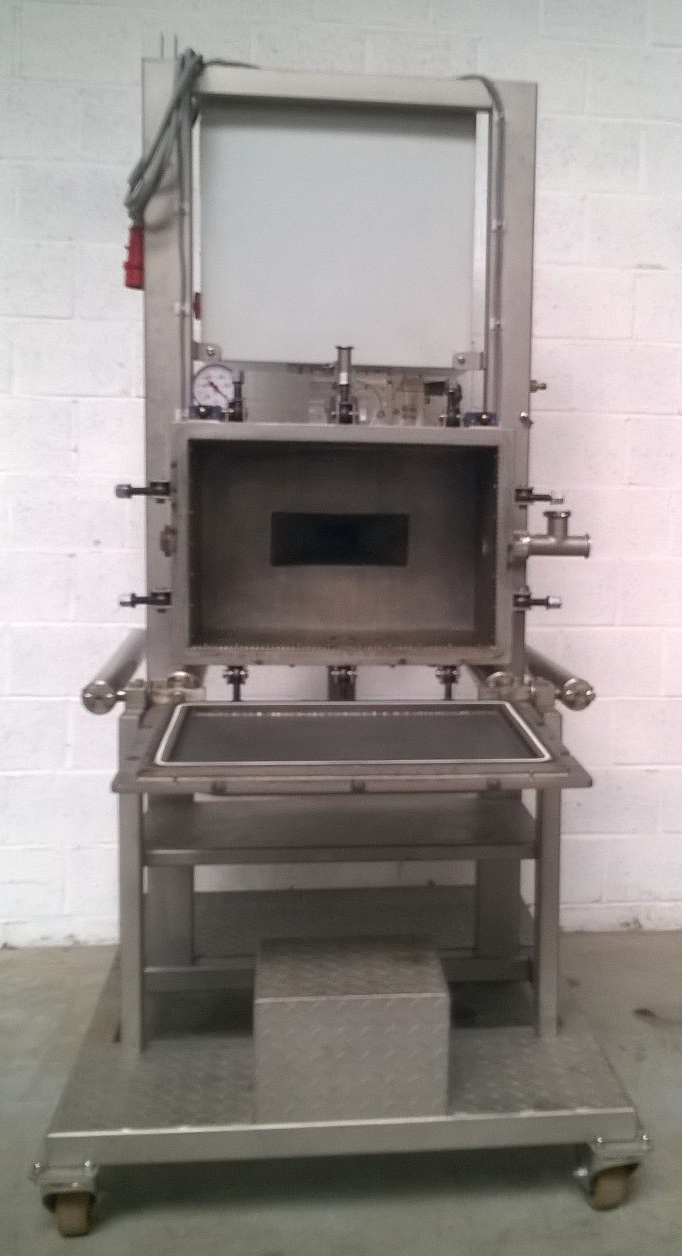 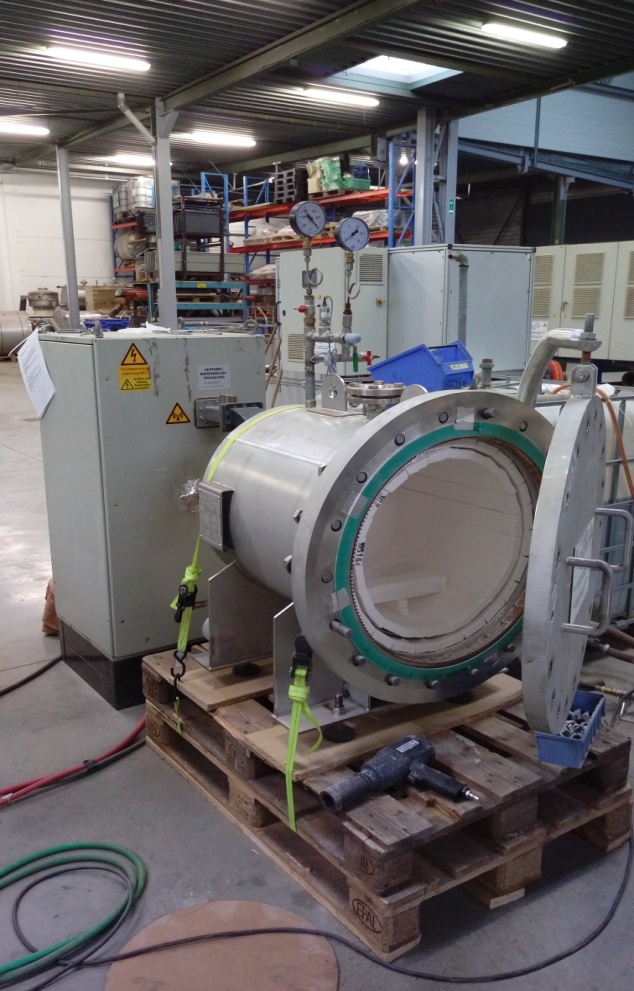 Meam Explorer
1.2 kW Microwave power
Vacuum to 2 bar
MEAM High pressure
6 kW Microwave power
1200°C max
12 bar max pressure
4/3/2019
www.meam.be-Copyright of MEAM bvba
10
Effect of airflow on drying speed
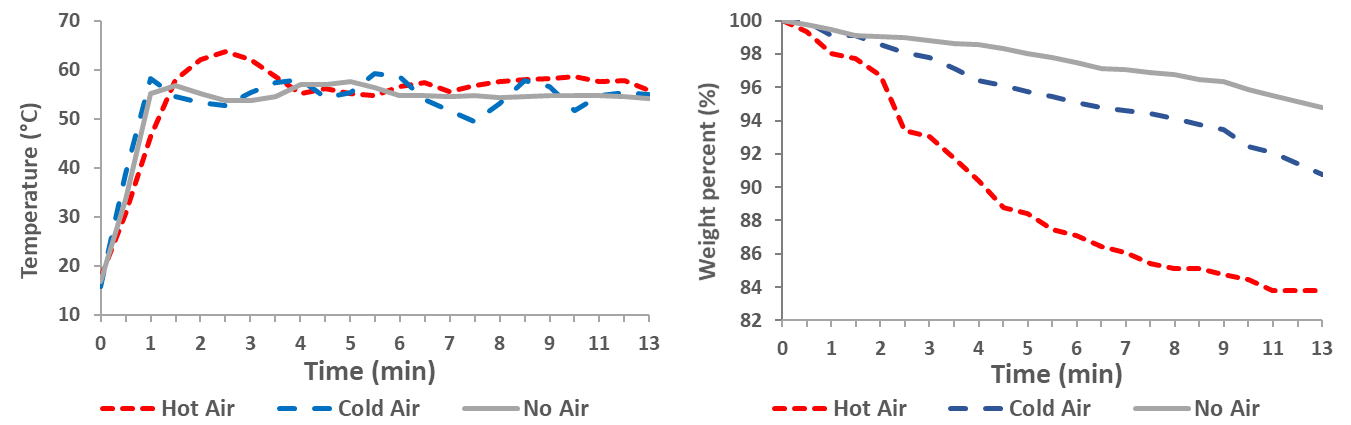 4/3/2019
www.meam.be-Copyright of MEAM bvba
11
Drying speed and evaporative cooling
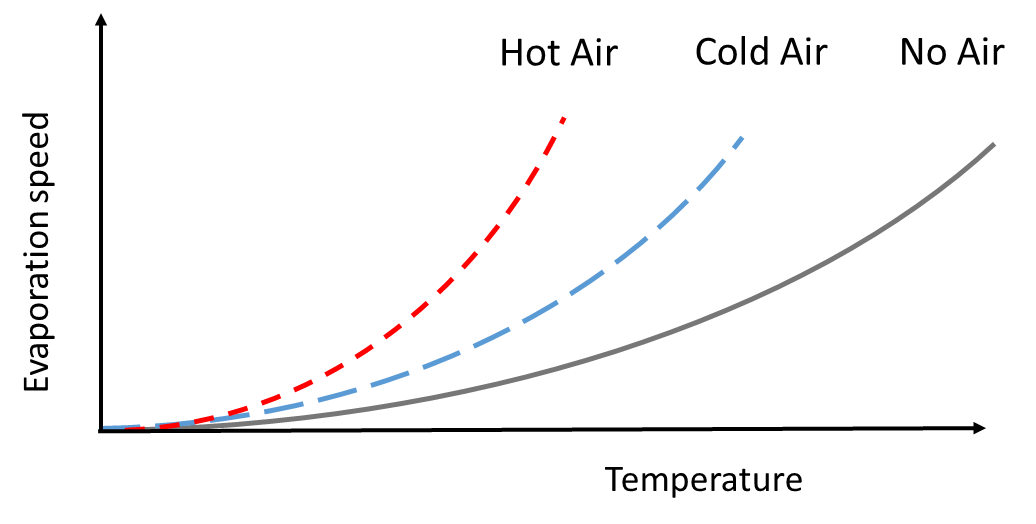 www.meam.be-Copyright of MEAM bvba
4/3/2019
12
Fast + Low temperature drying (2nd gen.)
Low temperature
Fast drying
Lower radiative heat loss

Mild process conditions

Lower energy requirements
Lower radiative heat loss

Small machine (lower losses)

Fast startup/stop
4/3/2019
www.meam.be-Copyright of MEAM bvba
13
Concept drawing 20 ton/h 10%  1%
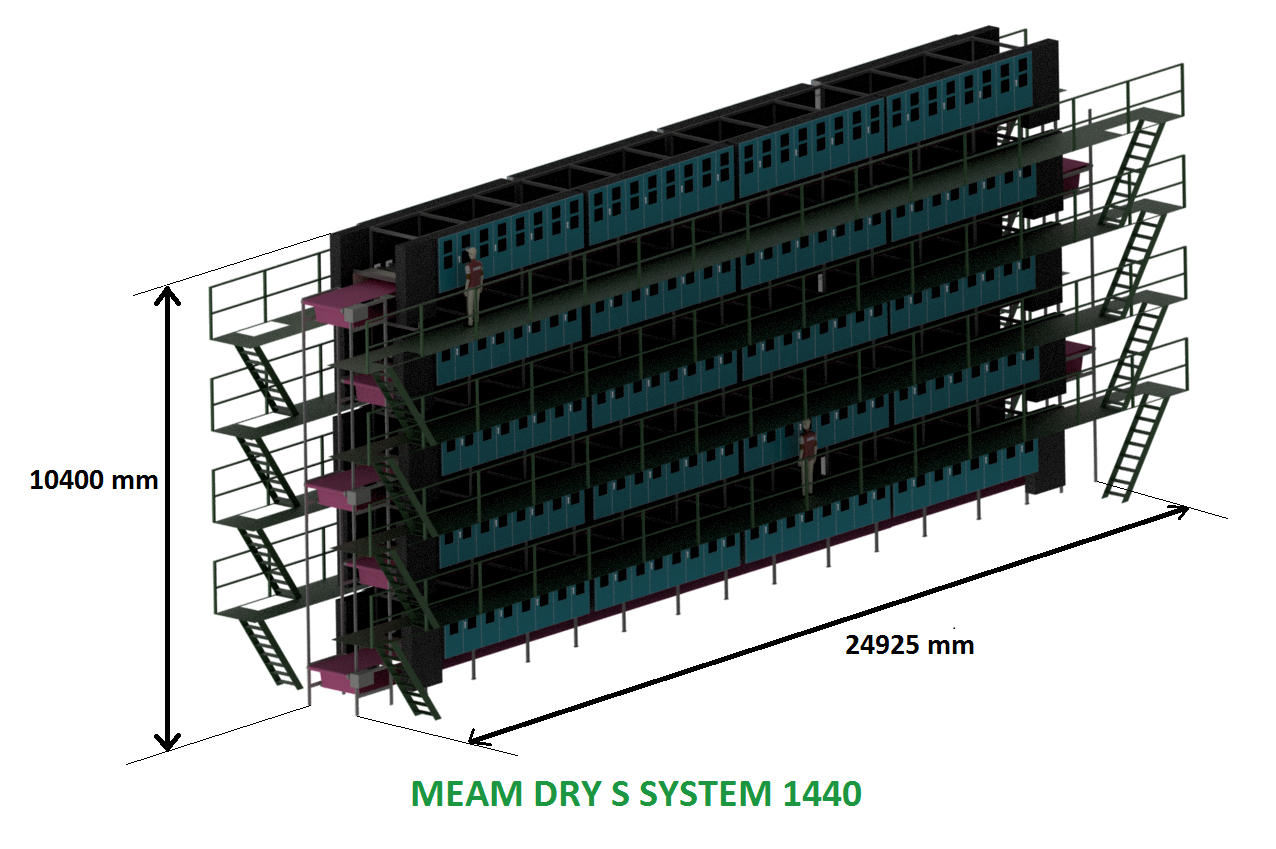 4/3/2019
www.meam.be
14
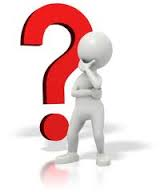 Thank you for your attention!

Questions?
4/3/2019
www.meam.be-Copyright of MEAM bvba
15
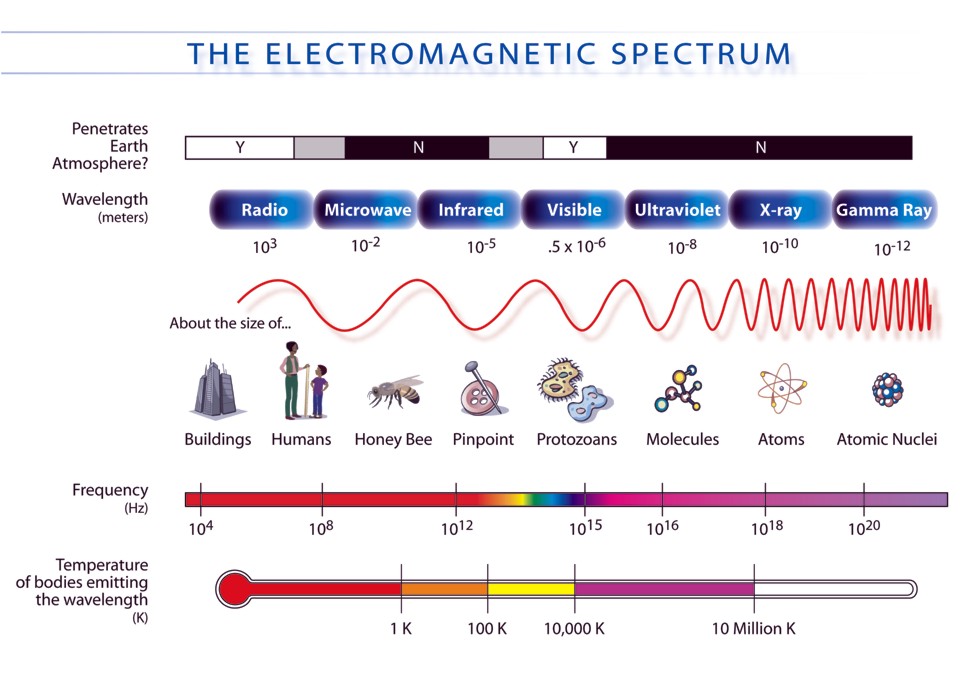 (Image courtesy of NASA)
4/3/2019
www.meam.be-Copyright of MEAM bvba
16
Microwave components & physics
Transmission
Reflection
Absorption
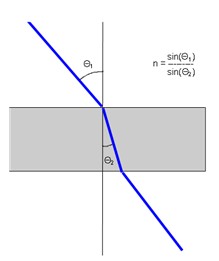 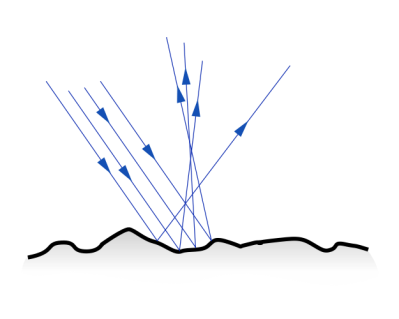 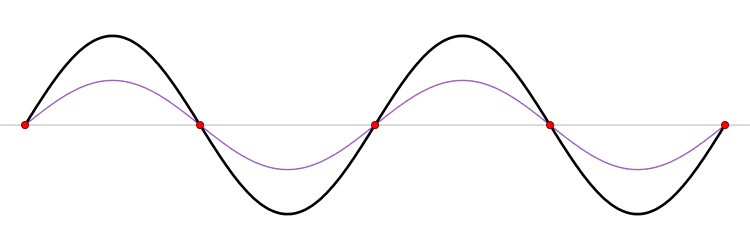 Standing waves
4/3/2019
www.meam.be-Copyright of MEAM bvba
17
Loss factor: absorption of MW
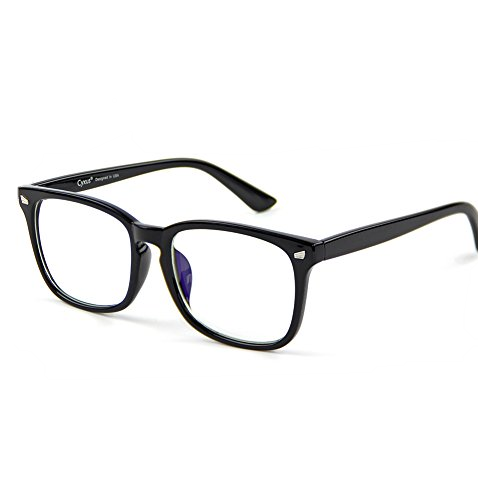 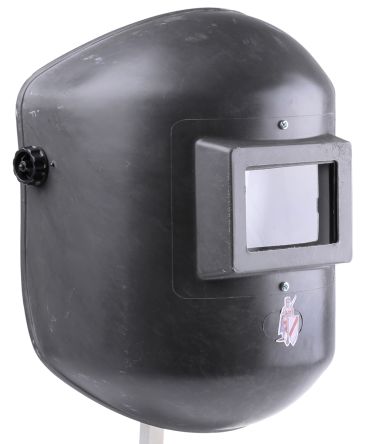 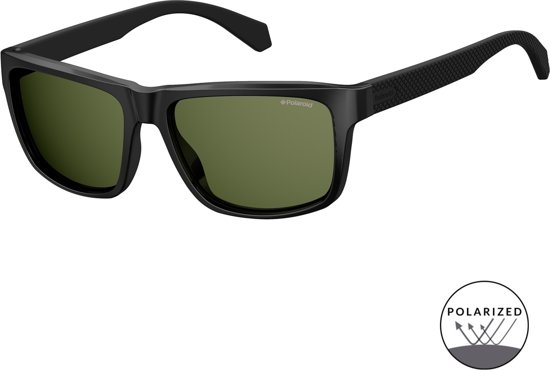 Low loss factor
- Silicates
- Gasses
- Alumina
…
Medium loss factor
High loss factor

- Metallic particles
- Carbon
- Magnetic solids
- Water
….
4/3/2019
www.meam.be-Copyright of MEAM bvba
18
Microwave components & physics
Electric field (V/m)
Cavity specific
Depends on magnetron
Frequency (Hz)
0,915	GHz
2,45	GHz
5,8	GHz
Absorbed power (W/m³)
Dielectric loss factor
Material specific
Temperature dependant
4/3/2019
www.meam.be-Copyright of MEAM bvba
19
Microwave components & physics
Absorbed power (W/m³)
Energy loss: 
Evaporation
Convection + conduction + radiation
Endothermic reaction
Heat capacity (J/kg.°C)
Density (kg/m³)
4/3/2019
www.meam.be-Copyright of MEAM bvba
20